Emerald Ash Borer
Commonly abbreviated EAB
Identifying Characteristics
Small ½” long beetle
Bright metallic green color
Coppery-red underside
Adults usually emerge during late spring and summer
Larvae are flat, white, and around one inch long
David Cappaert, Bugwood.org
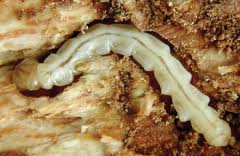 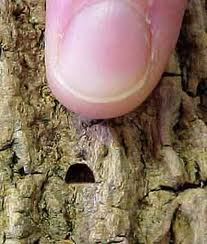 David Cappaert, Bugwood.org
Emerald Ash BorerLifecycle
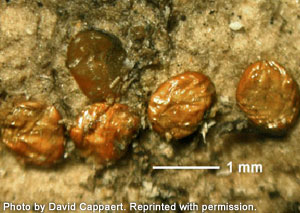 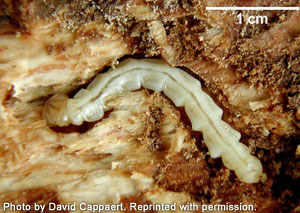 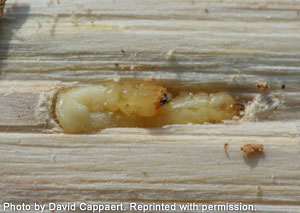 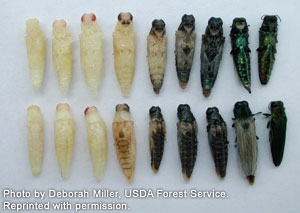 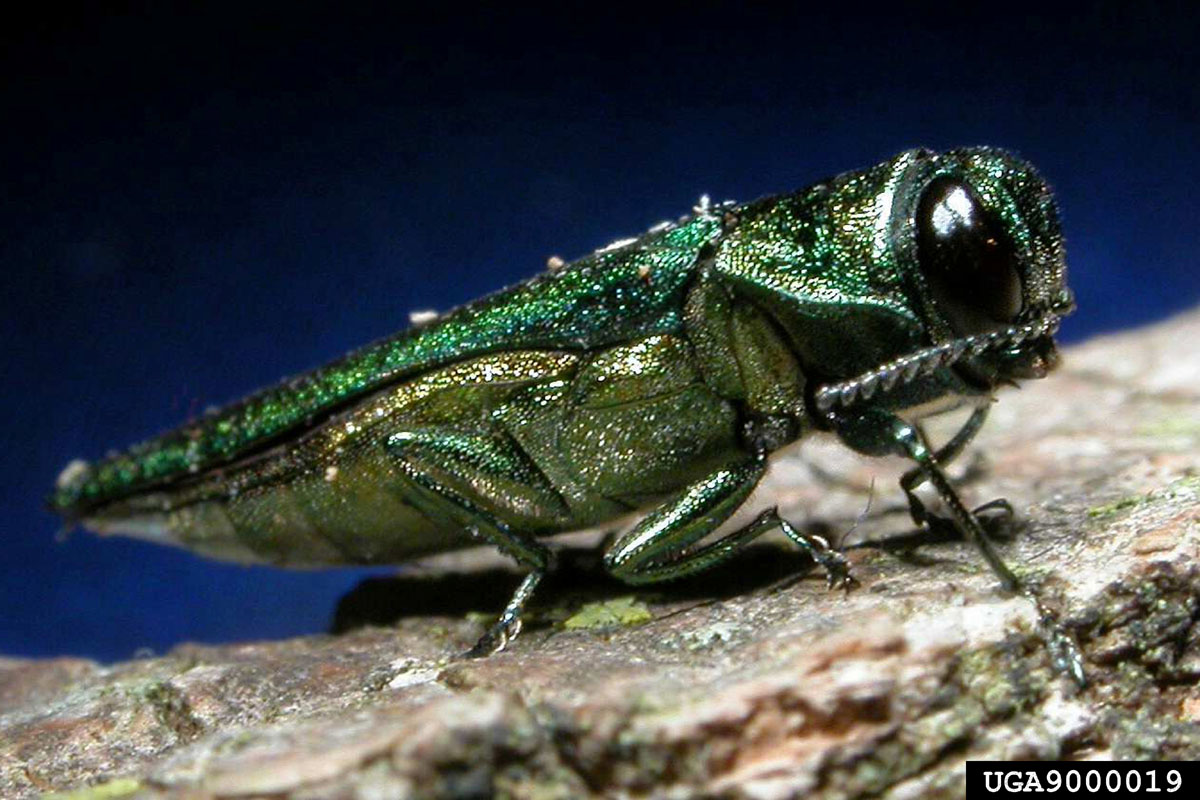 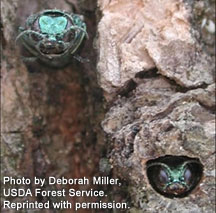 David Cappaert, Bugwood.org
2
Emerald Ash BorerCommon Host Trees
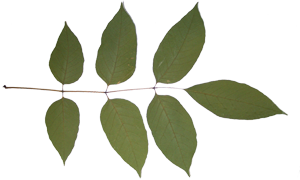 All Species of North American Ash Tree* including:
Green Ash 
White Ash 
Black Ash 
*Please note Mountain Ash (Sorbus americana) 
is not a true ash, thus cannot be infested with EAB
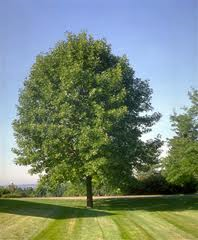 White Ash
Green Ash
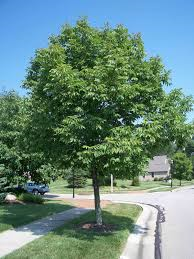 *In 2014, the Emerald Ash Borer was found to be completing their lifecycle in a White Fringetree
3
Emerald Ash BorerMap – Range of Emerald Ash Borer
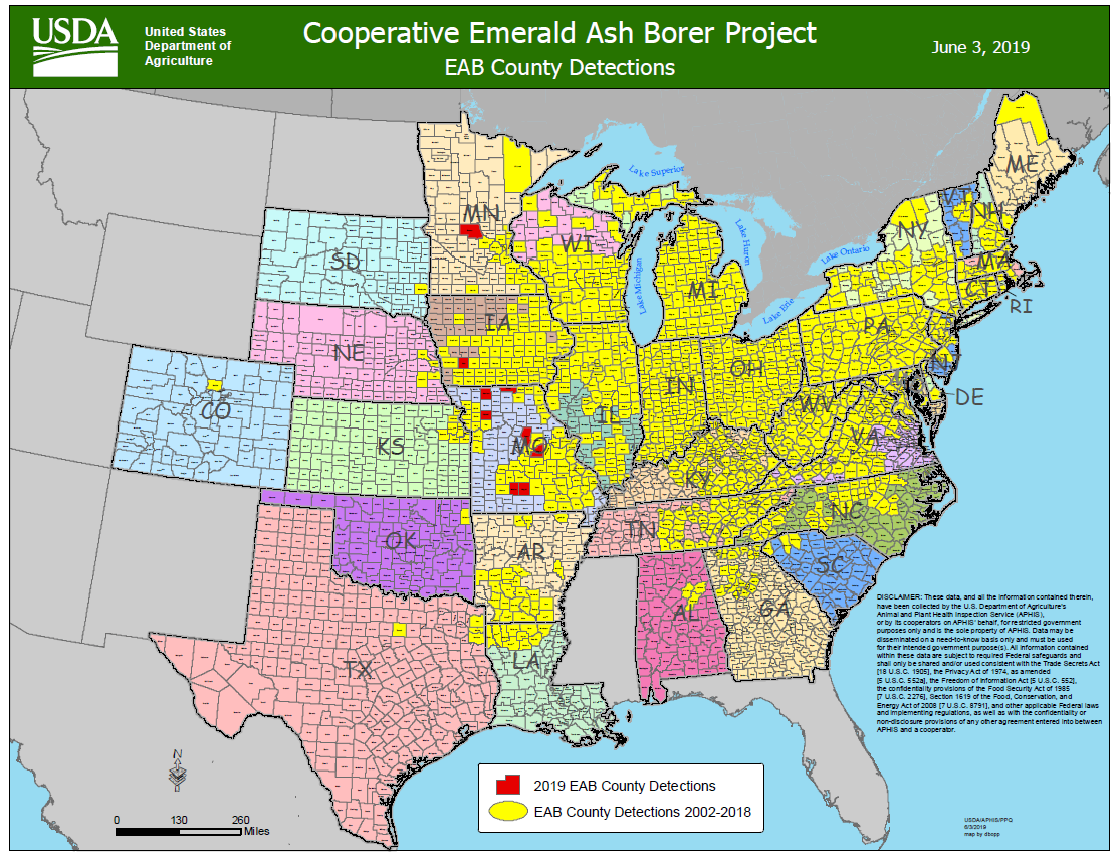 American Elm
4
Emerald Ash BorerMap – Range of Ash Trees
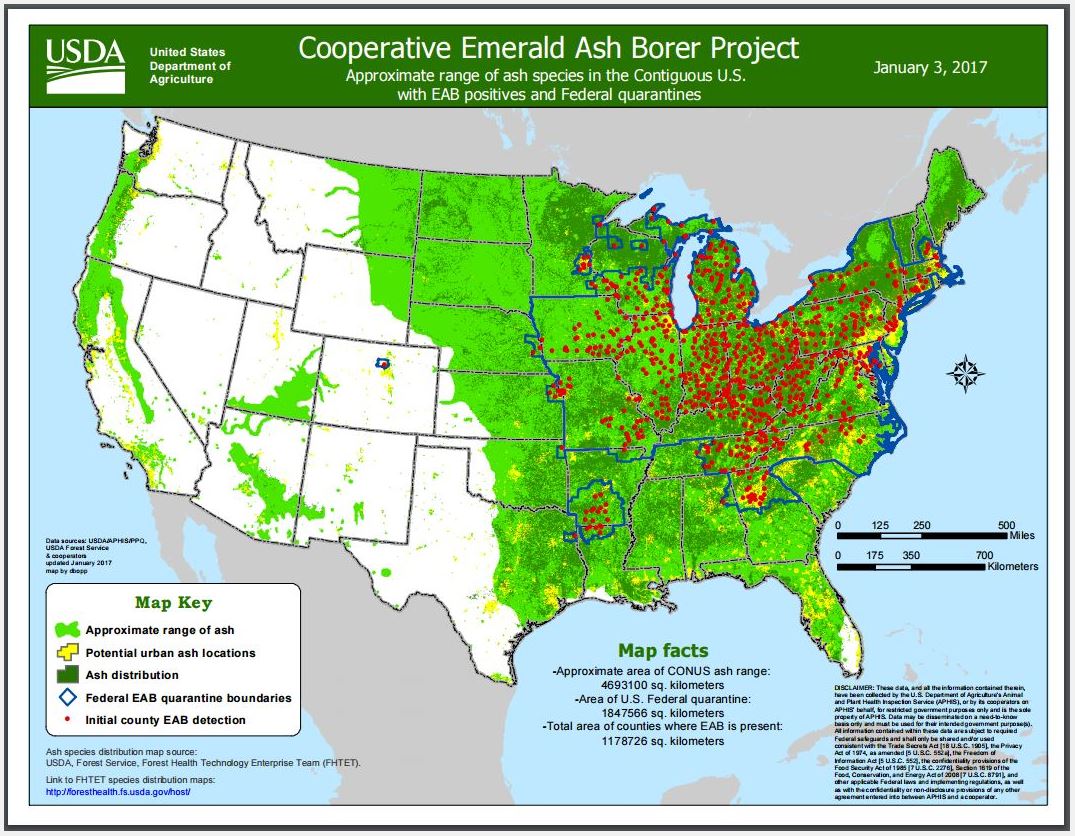 American Elm
5
Emerald Ash BorerWhat to Look For
1
Crown dieback (dead branches at top of tree)
Live sprouts at base of tree are called “epicormic shoots,” causing trees to appear ‘bushy’ at the base of the tree
Wilting and yellowing leaves
Daniel Herms, The Ohio State University, Bugwood.org
6
Emerald Ash BorerWhat to Look For
Crown dieback (dead branches at top of tree)
Live sprouts at base of tree are called “epicormic shoots,” causing trees to appear ‘bushy’ at the base of the tree
Wilting and yellowing leaves
2
Daniel Herms, The Ohio State University, Bugwood.org
7
Emerald Ash BorerWhat to Look For
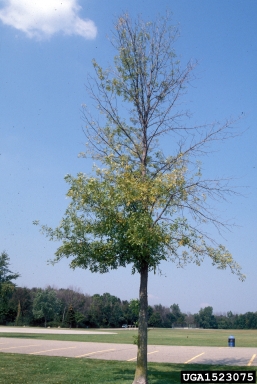 Crown dieback (dead branches at top of tree)
Live sprouts at base of tree are called “epicormic shoots,” causing trees to appear ‘bushy’ at the base of the tree
Wilting and yellowing leaves
3
Daniel Herms, The Ohio State University, Bugwood.org
8
Emerald Ash BorerWhat to Look For (cont.)
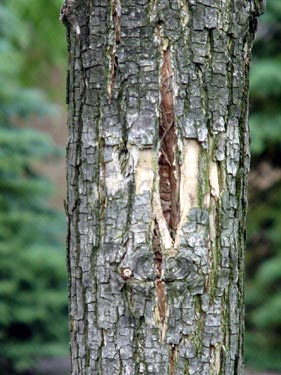 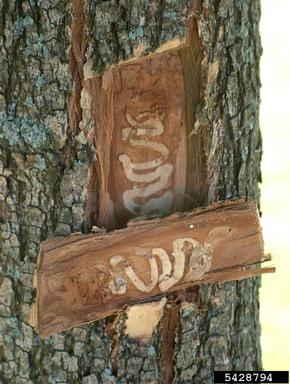 Jared Spokowsky, Indiana Department of Natural Resources, Bugwood.org
S-shaped galleries under outer bark
Splits or cracks in the bark above and below S-shaped galleries
Evidence of woodpecker feeding (small chips of outer bark flicked off)
Characteristic D shaped exit holes (difficult to find)
1
2
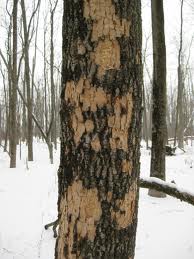 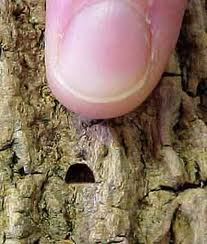 4
3
9
Emerald Ash BorerWhat to Look For (cont.)
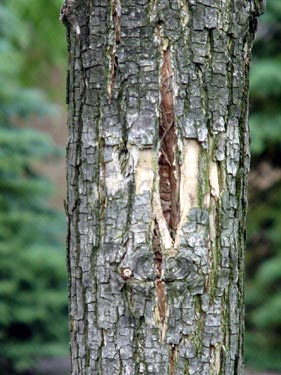 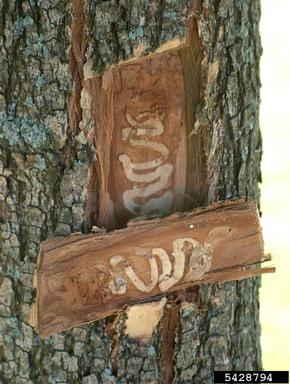 James W. Smith, USDA APHIS PPQ, Bugwood.org
S-shaped galleries under outer bark
Splits or cracks in the bark above and below S-shaped galleries
Evidence of woodpecker feeding (small chips of outer bark flicked off)
Characteristic D shaped exit holes (difficult to find)
1
2
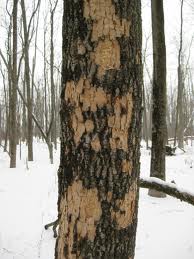 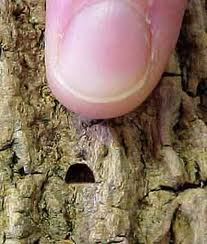 4
3
10
Emerald Ash BorerWhat to Look For (cont.)
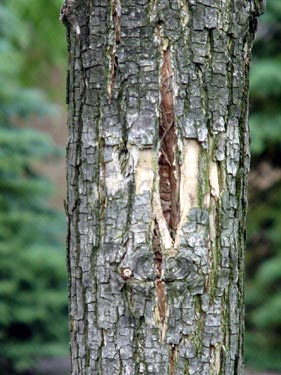 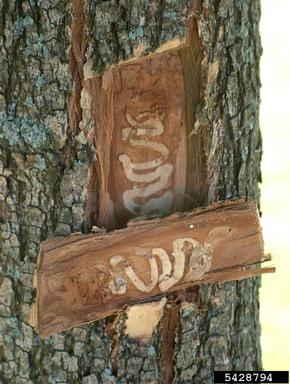 S-shaped galleries under outer bark
Splits or cracks in the bark above and below S-shaped galleries
Evidence of woodpecker feeding (small chips of outer bark flicked off)
Characteristic D shaped exit holes (difficult to find)
1
2
Tom Bain, GeoEcology Blog
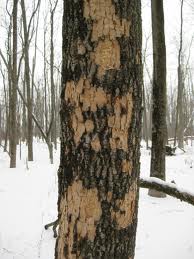 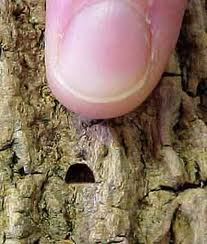 4
3
11
Emerald Ash BorerWhat to Look For (cont.)
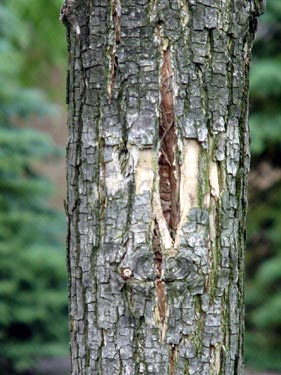 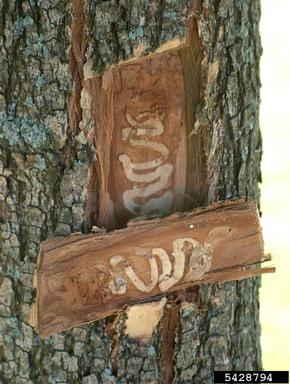 S-shaped galleries under outer bark
Splits or cracks in the bark above and below S-shaped galleries
Evidence of woodpecker feeding (small chips of outer bark flicked off)
Characteristic D shaped exit holes (difficult to find)
1
2
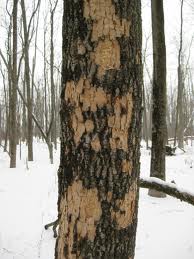 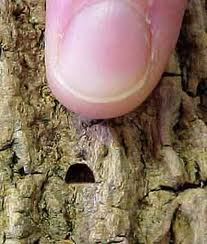 4
3
12
Emerald Ash BorerWhat to Look For (cont.)
SUMMER:
Crown dieback and epicormic sprouting most noticeable
WINTER/FALL:
Split bark; woodpecker damage most obvious on defoliated trees
LATE SPRING/EARLY SUMMER:
Female beetles are actively feeding
YEAR-ROUND: Cracks in bark; D-shaped holes; Wilting, yellowing leaves
13
Emerald Ash BorerAdditional Resources
USDA
http://www.emeraldashborer.info/

Hungry Pests
http://www.hungrypests.com/the-threat/emerald-ash-borer.php

Don’t Move Firewood
http://www.dontmovefirewood.org/gallery-of-pests/emerald-ash-borer.html

Outsmart Invasives Video Clip
https://www.youtube.com/watch?v=wXCynbvf4Lc

EDDMaps: Reporting App for Smartphones
http://www.eddmaps.org/
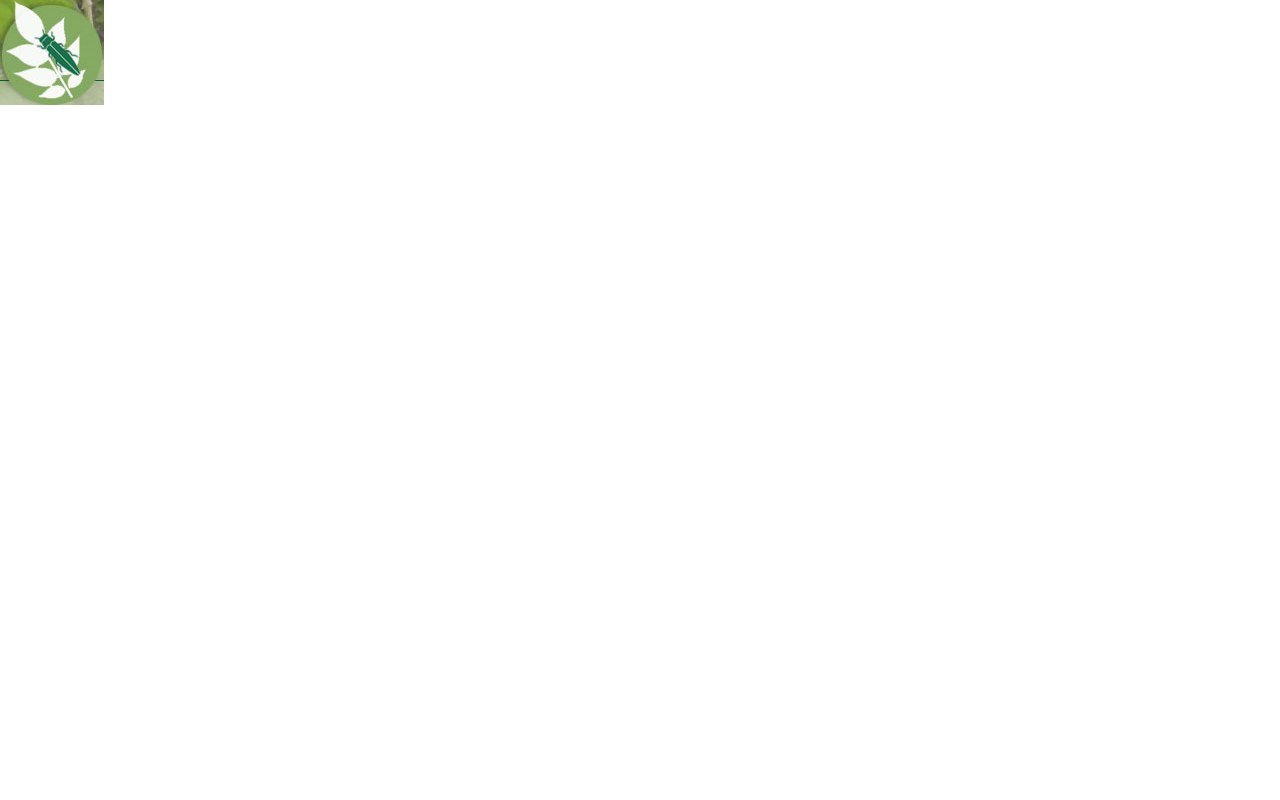 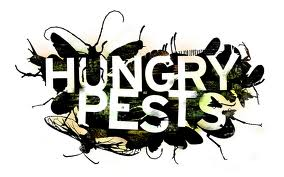 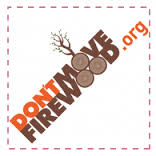 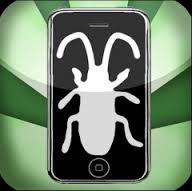 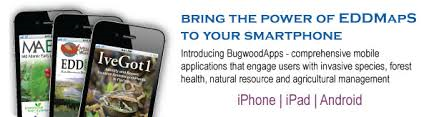 14